Звук б, б*
Подготовила 
Учитель начальных классов
Кочетова Елена Юрьевна
Г. Воронеж
МБОУ СОШ №87
Прочитайте слова на доске, найдите сходства
Прочитайте слоги с доски
Преодолей слоговые вершины
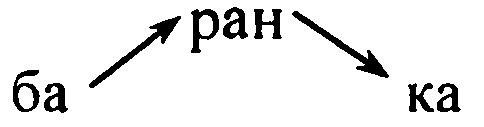 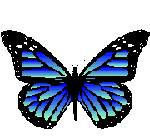 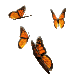 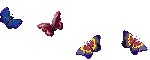 Работа в учебнике
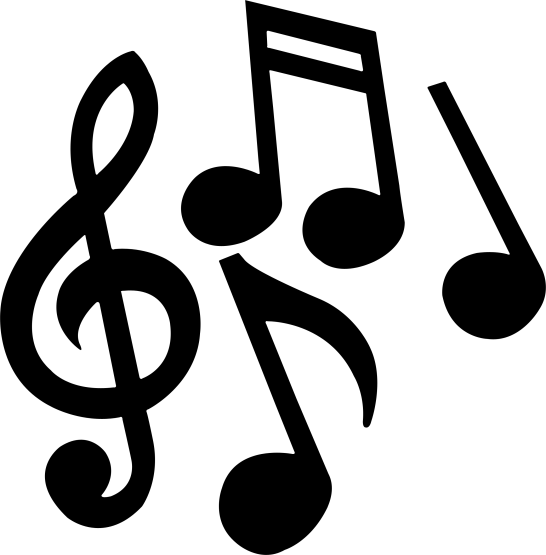 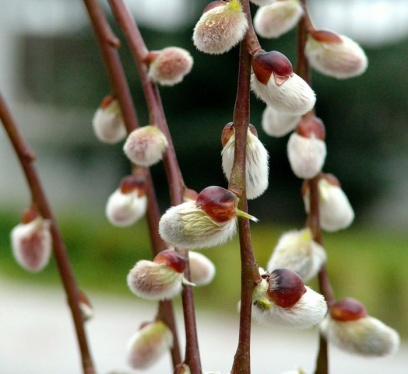 «Азбука» стр. 74
Прочитайте слова на синем фоне
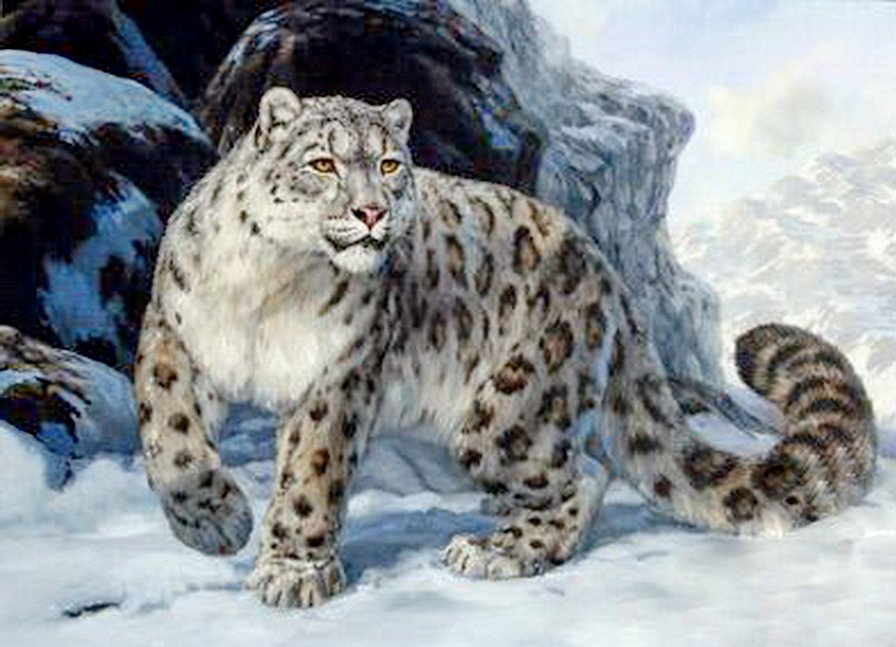 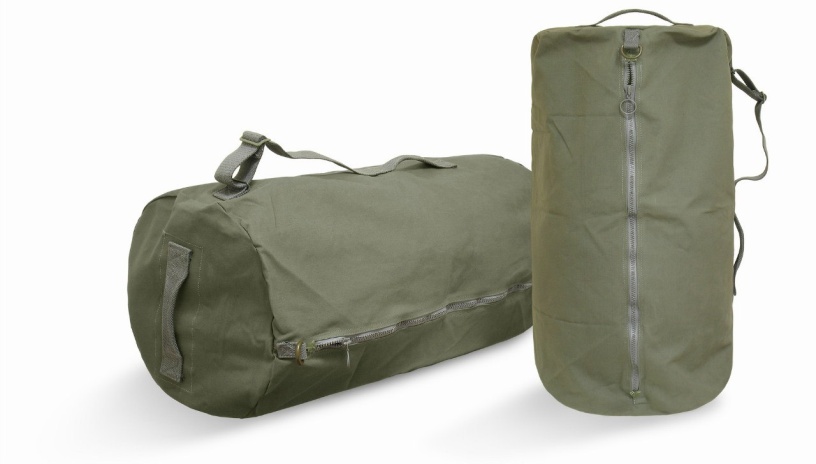 Бобёр
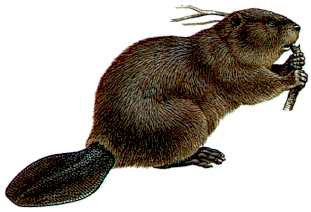 Работа с текстом
«Азбука» стр. 74 «Барбос на рыбалке»
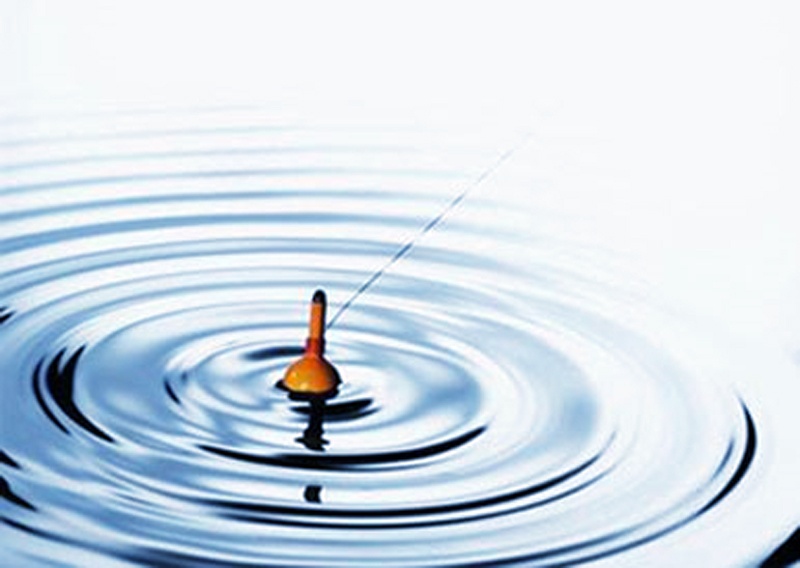 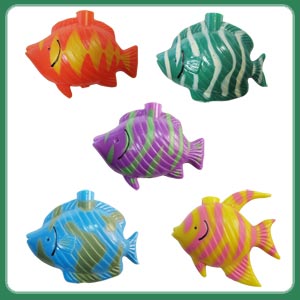 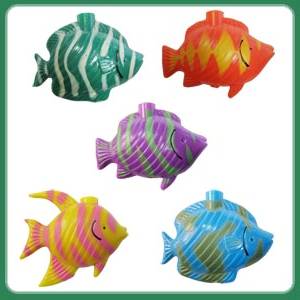 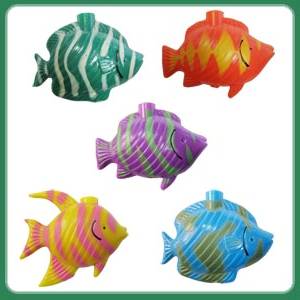 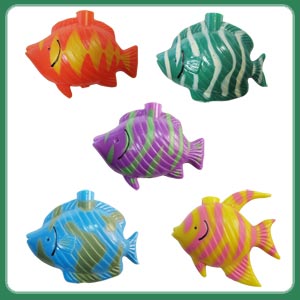 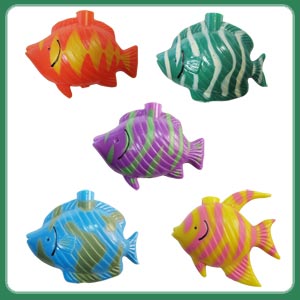 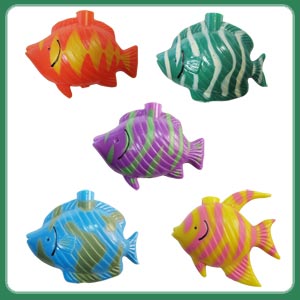 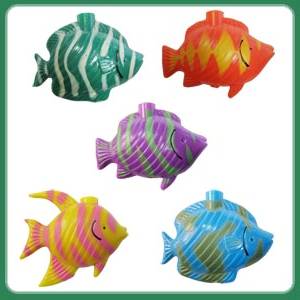 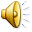 Итог урока:
Что узнали нового?
Мне понравилось…
Мне было сложно…
Я бы хотел узнать о…

Домашнее задание:
«Аз.» стр. 74
Береза, белка